«Всемирный день снега»
МАДОУ д.с. № 62
Воспитатель: Калеева Л.А
Группа: «Лесовичок»
Цель: организация подвижных игр для детей на воздухе зимой.
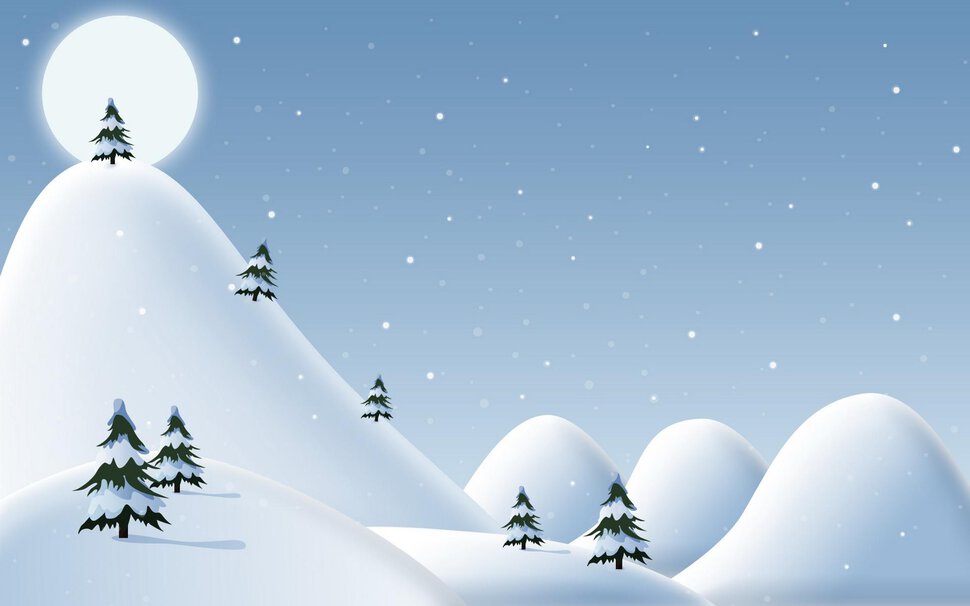 Задачи:
Образовательная – познакомить детей с новым праздником календаря - Всемирным днем снега, расширить кругозор учащихся о зимних забавах.
Воспитательная – формировать навыки здорового образа жизни, прививать интерес к зимним подвижным играм.
Коррекционно-развивающая – развивать ловкость, быстроту, взаимовыручку, развивать речь учащихся во время праздника.
На сегодняшний день в мире существует один забавный и весьма молодой праздник – День снега. Ведь и взрослые и дети так любят зимнюю пору как раз из-за этого замечательного природного явления.
Традиция праздновать Международный день снега возникла совсем недавно, а именно в 2012 году. А поскольку идея принадлежит Международной федерации лыжного спорта, многие этот праздник называют Днем зимних видов спорта.
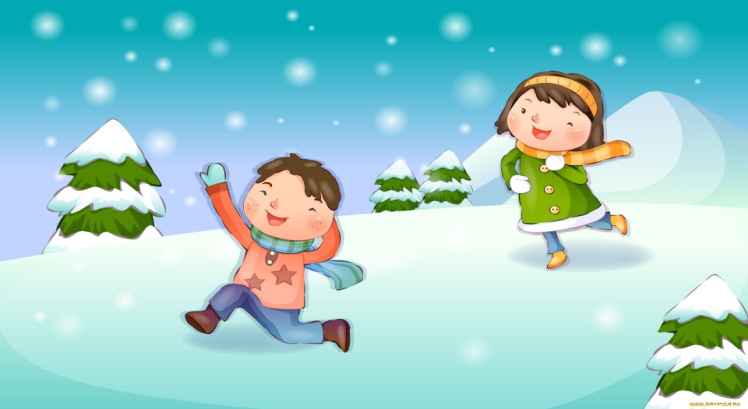 Что такое снег?

Снег — форма атмосферных осадков, состоящая из мелких кристаллов льда. Относится к обложным осадкам, выпадающим на земную поверхность.
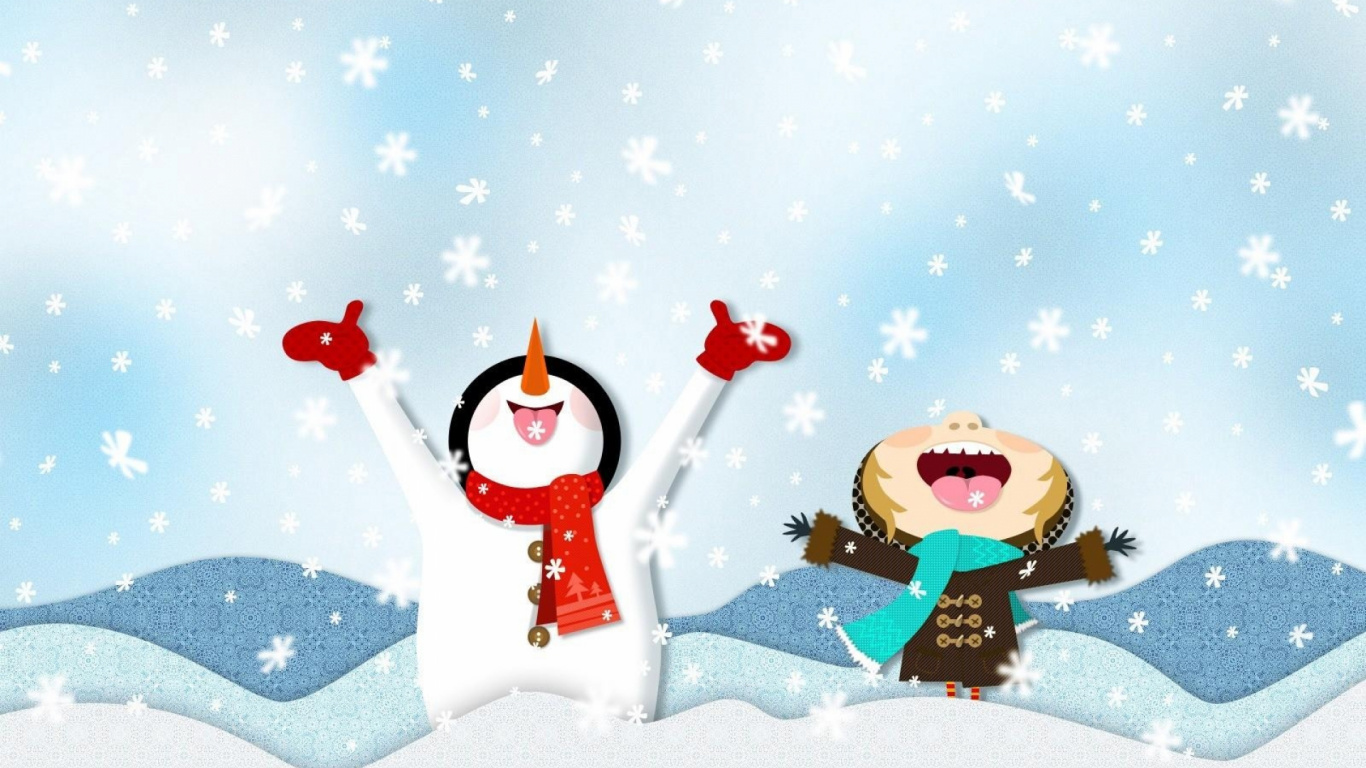 Откуда берется снег?

Снег образуется, когда микроскопические капли воды в облаках притягиваются к пылевым частицам и замерзают. Появляющиеся при этом кристаллы льда, не превышающие поначалу 0,1 мм в диаметре, падают вниз и растут в результате конденсации на них влаги из воздуха.
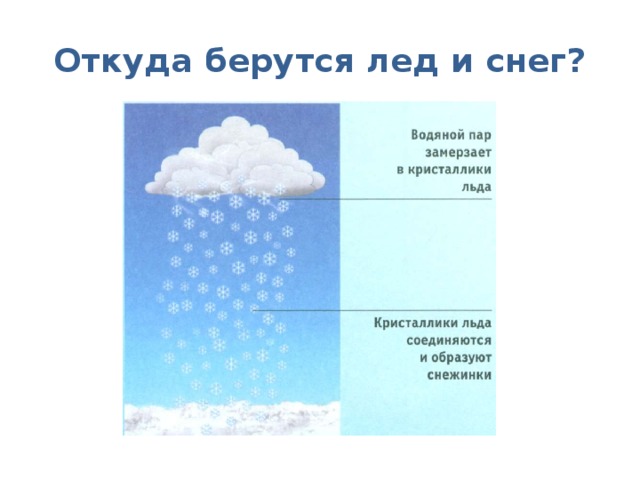 Зимние забавы
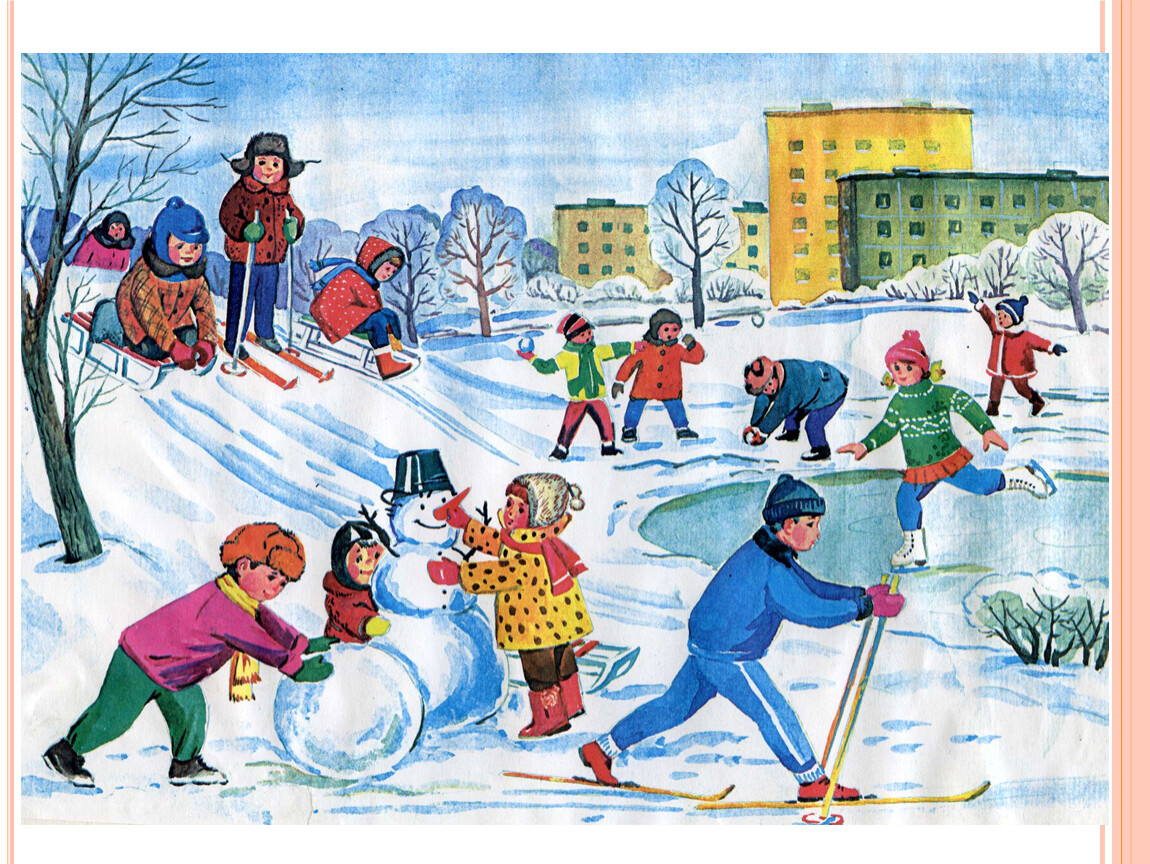 Стихотворения
Белый снег, пушистый
В воздухе кружится
И на землю тихо
Падает, ложится.
И под утро снегом
Поле побелело,
Точно пеленою
Всё его одело.
Тёмный лес что шапкой
Принакрылся чудной
И заснул под нею
Крепко, непробудно…
Я гуляю в снегопад,Снегу я сегодня рад.Я по снегу сам иду,Удержусь, не упаду.
Загадки
С неба он летит зимой,Не ходи теперь босой,Знает каждый человек,Что всегда холодный …
Зимой греет,Весной тлеет,Летом умирает,Осенью оживает.
Он пушистый, серебристый,Но рукой его не тронь:Станет капелькою чистой,Как поймаешь на ладонь.
Выгляну в оконце,Лежит белое суконце.Всю зиму лежит,А весной убежит.
Пословицы и поговорки
Много снегу — много хлеба, много воды — много травы
Как ни мойся, белее снега не будешь
Снега надует — хлеба прибудет; вода разольется — сена наберется
Не то снег, что метет, а то, что сверху идет
Белый снег на черную землю и то к лицу
Снег глубок — год хорош
Был бы снежок — так скатаем комок
Наши совместные постройки вместе с детьми и родителями из снега
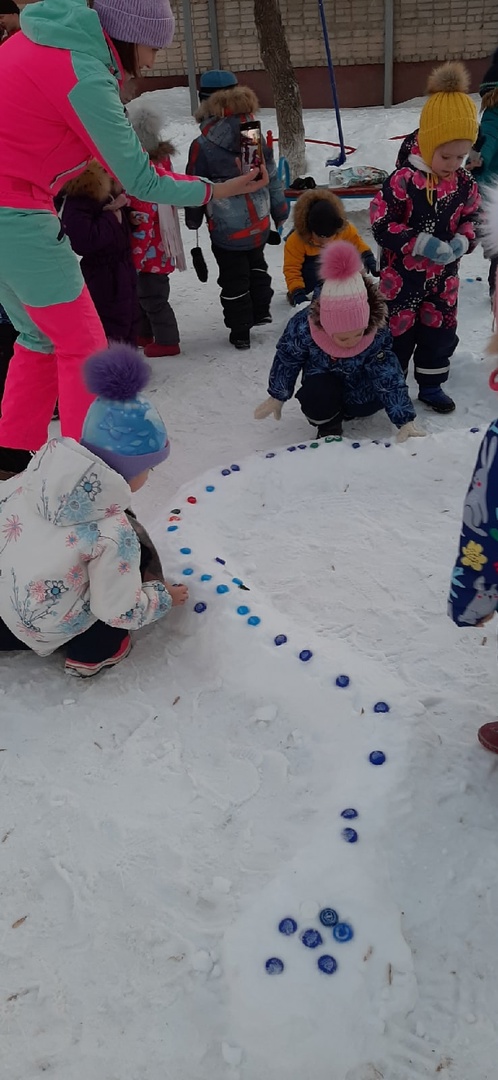 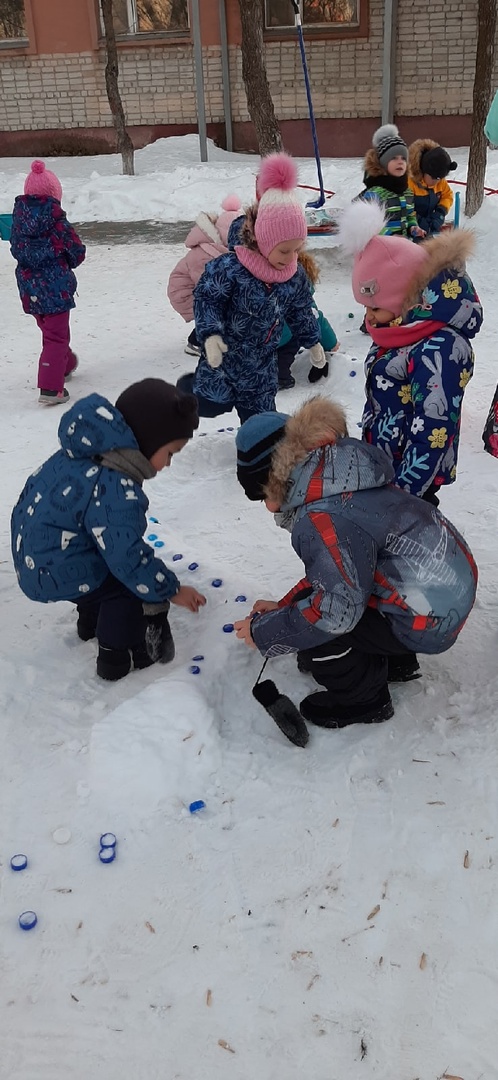 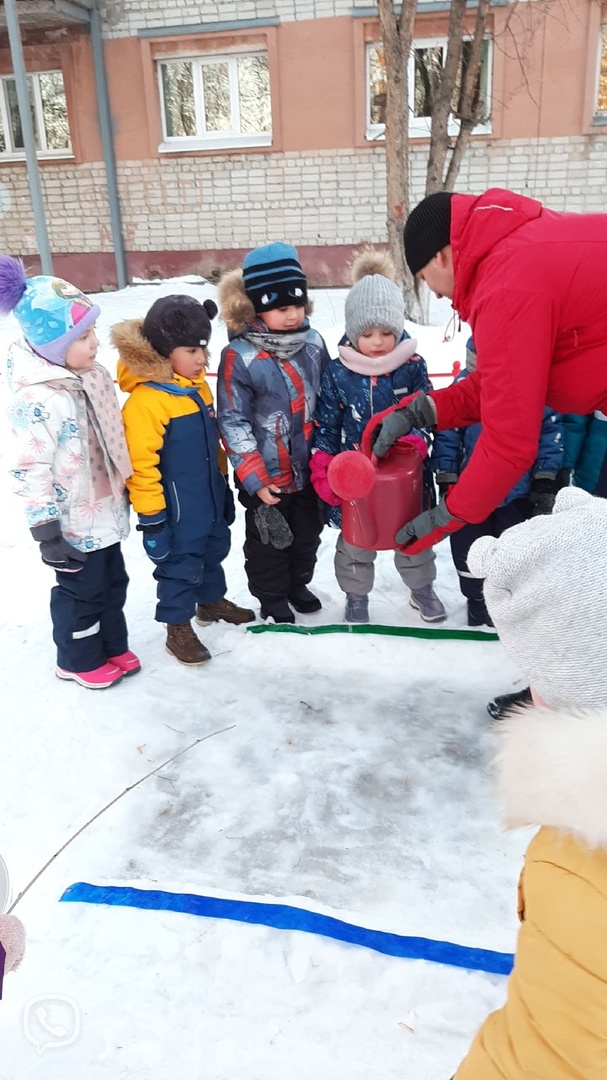 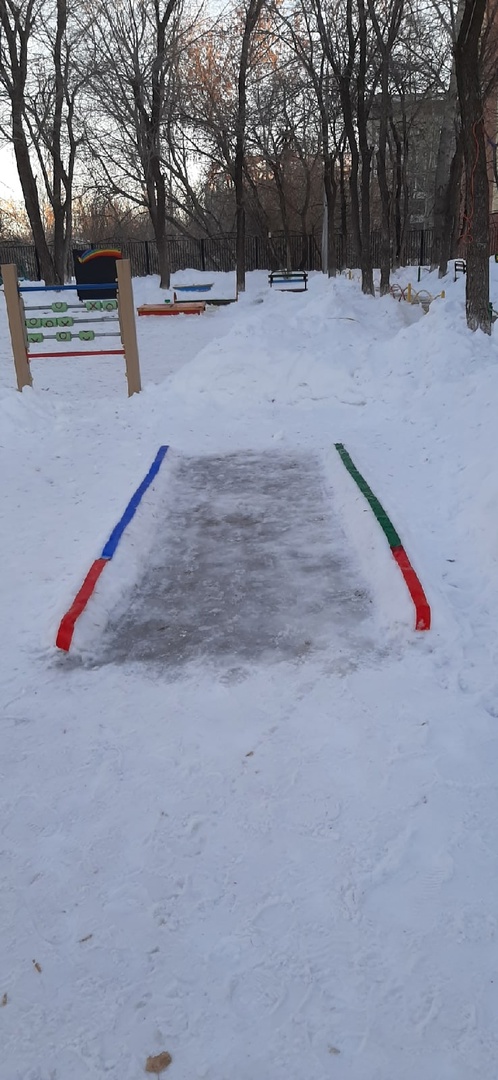 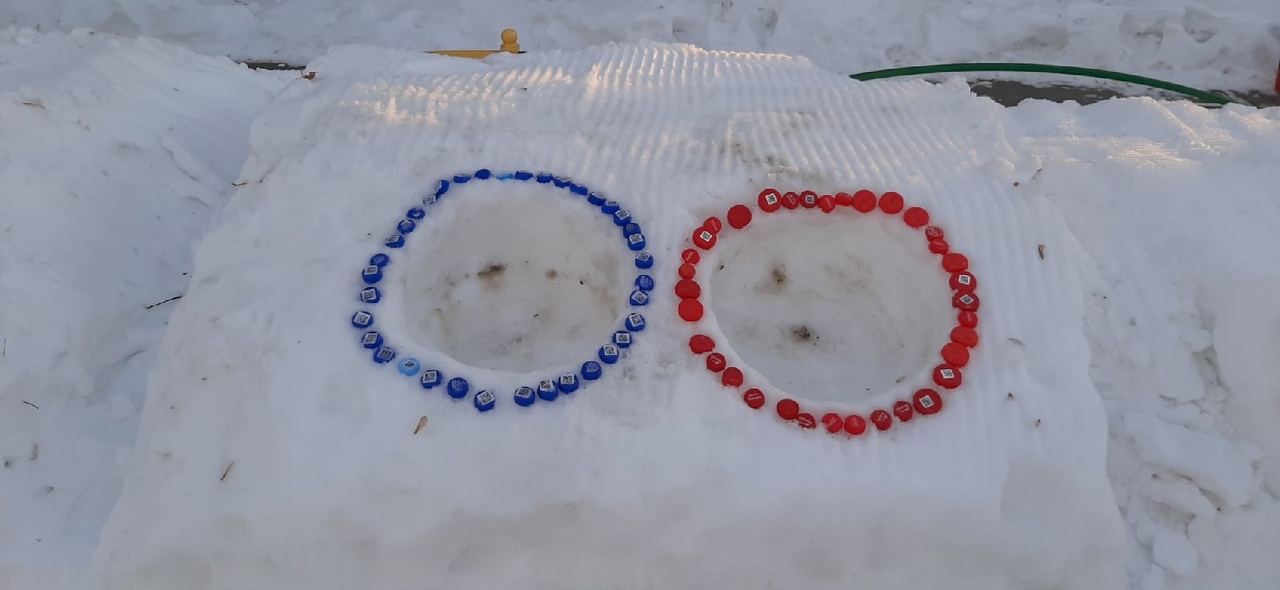 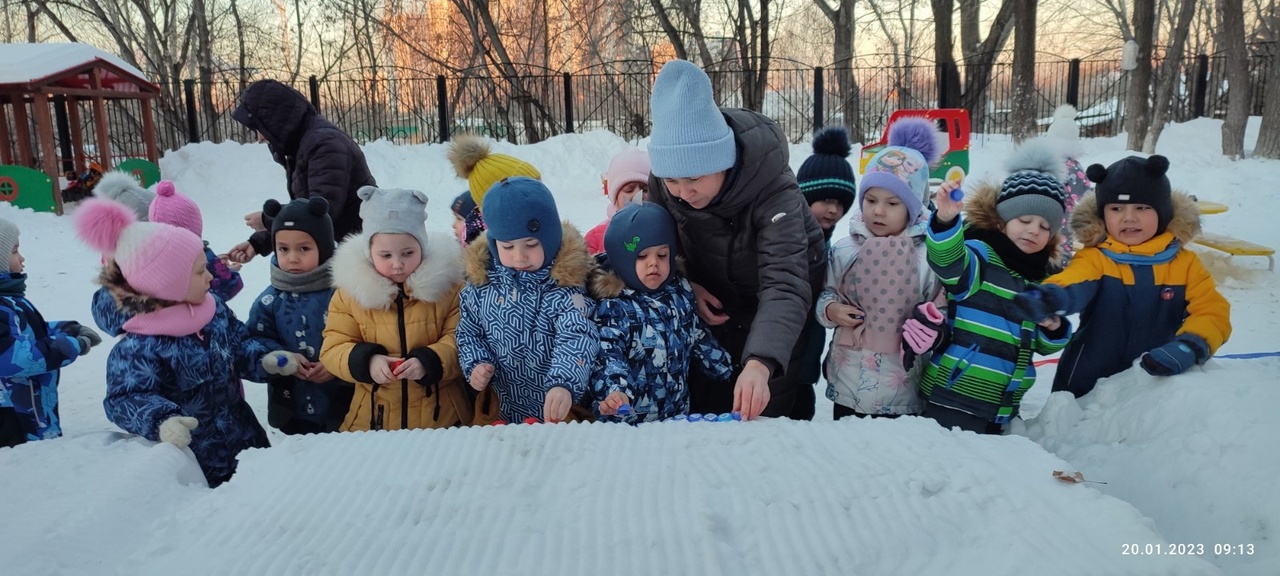 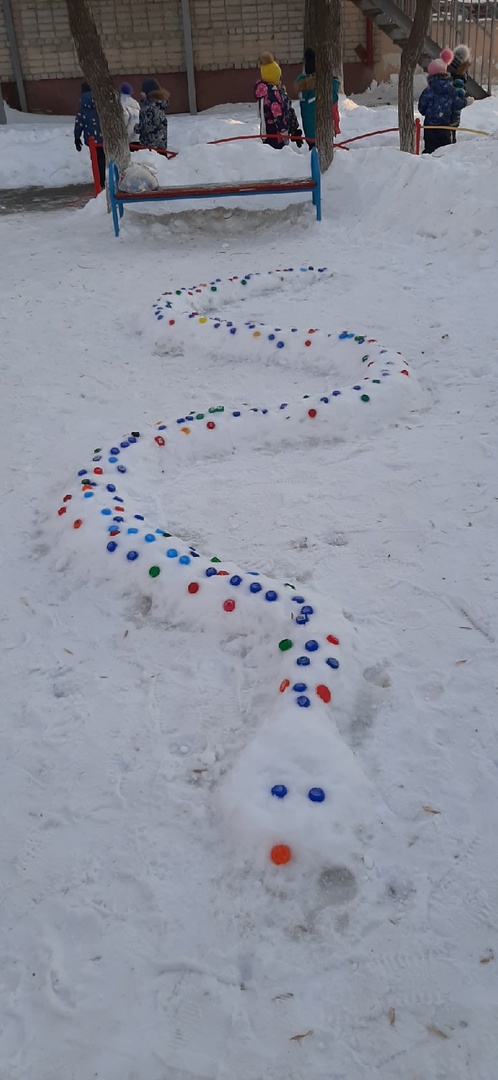 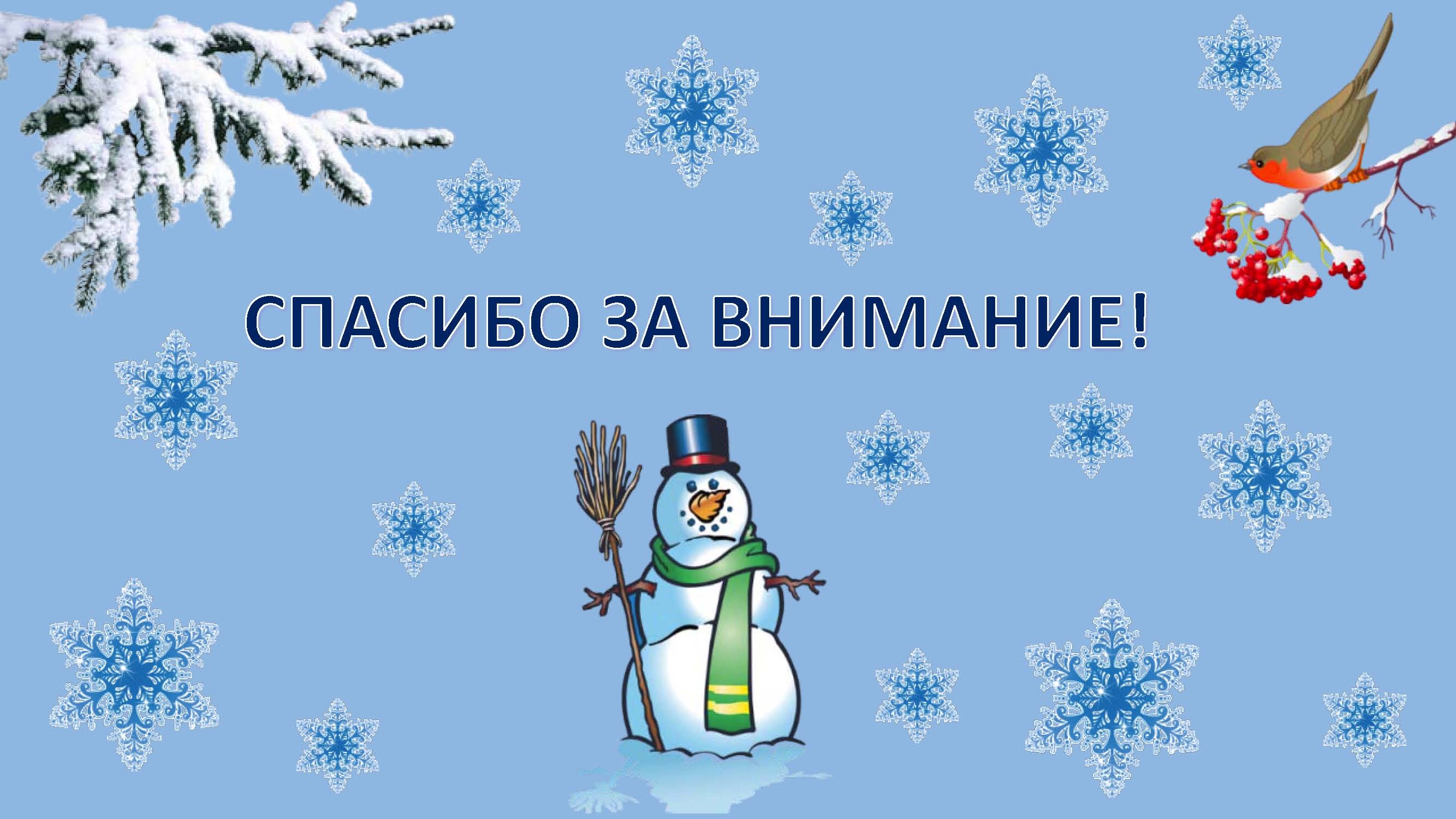